CS 201: Data StructuresHashing II
Aaron Bauer
Winter 2021
Hash Tables: Review
Aim for constant-time put, contains, and remove
“On average” under some reasonable assumptions

A hash table is an array of some fixed size
But extensible as we’ll see
hash table
hash table library
client
collision?
collision
resolution
int
table-index
E
TableSize –1
Winter 2021
CS 201: Data Structures
2
Collision resolution
Collision: 
	When two keys map to the same location in the hash table

We try to avoid it, but number-of-keys exceeds table size

So hash tables should support collision resolution
Winter 2021
CS 201: Data Structures
3
Collision-avoidance
With “x % TableSize” the number of collisions depends on
the ints inserted (obviously)
TableSize

Larger table-size tends to help, but not always
Example: 70, 24, 56, 43, 10 
    with TableSize = 10 and TableSize = 60

Technique: Pick table size to be prime. Why?
Real-life data tends to have a pattern
“Multiples of 61” are probably less likely than “multiples of 60”
Winter 2021
CS 201: Data Structures
4
More on prime table size
If TableSize is 60 and…
Lots of keys hash to multiples of 5, wasting 80% of table
Lots of keys hash to multiples of 10, wasting 90% of table
Lots of keys hash to multiples of 2, wasting 50% of table

If TableSize is 61…
Collisions can still happen, but 5, 10, 15, 20, … will fill table
Collisions can still happen but 10, 20, 30, 40, … will fill table
Collisions can still happen but 2, 4, 6, 8, … will fill table

This “table-filling” property happens whenever the multiple and the table-size have a greatest-common-divisor of 1
Winter 2021
CS 201: Data Structures
5
Handling Collisions: Separate Chaining
Chaining:All keys that map to the sametable location are kept in a linked list(a.k.a. a “chain” or “bucket”)

As easy as it sounds

Example:insert 11, 24, 106, 13, 46with mod hashingand TableSize = 11
Winter 2021
CS 201: Data Structures
6
Handling Collisions: Separate Chaining
Chaining: 
	All keys that map to the same 
     table location are kept in a linked list    (a.k.a. a “chain” or “bucket”)

As easy as it sounds

Example: 
	insert 11, 24, 106, 13, 46with mod hashingand TableSize = 11
11
/
Winter 2021
CS 201: Data Structures
7
Handling Collisions: Separate Chaining
Chaining: 
	All keys that map to the same 
     table location are kept in a linked list    (a.k.a. a “chain” or “bucket”)

As easy as it sounds

Example: 
	insert 11, 24, 106, 13, 46with mod hashingand TableSize = 11
11
/
24
/
Winter 2021
CS 201: Data Structures
8
Handling Collisions: Separate Chaining
Chaining: 
	All keys that map to the same 
     table location are kept in a linked list    (a.k.a. a “chain” or “bucket”)

As easy as it sounds

Example: 
	insert 11, 24, 106, 13, 46with mod hashingand TableSize = 11
11
/
24
/
106
/
Winter 2021
CS 201: Data Structures
9
Handling Collisions: Separate Chaining
Chaining: 
	All keys that map to the same 
     table location are kept in a linked list    (a.k.a. a “chain” or “bucket”)

As easy as it sounds

Example: 
	insert 11, 24, 106, 13, 46with mod hashingand TableSize = 11
11
/
13
24
/
106
/
Winter 2021
CS 201: Data Structures
10
Handling Collisions: Separate Chaining
Chaining: 
	All keys that map to the same 
     table location are kept in a linked list    (a.k.a. a “chain” or “bucket”)

As easy as it sounds

Example: 
	insert 11, 24, 106, 13, 46with mod hashingand TableSize = 11
11
/
46
13
24
/
106
/
Winter 2021
CS 201: Data Structures
11
Thoughts on chaining
Worst-case time for contains? 
Linear
But only with really bad luck or bad hash function
So not worth doing extra work to avoid this worst case

Beyond asymptotic complexity, some “data-structure engineering” may be warranted
Linked list vs. array vs. chunked list (lists should be short!)
Move-to-front
Maybe leave room for 1 element (or 2?) in the table itself, to optimize constant factors for the common case
A time-space trade-off…
Winter 2021
CS 201: Data Structures
12
Time vs. space (constant factors only here)
11
/
13
24
/
46
13
24
/
106
/
Winter 2021
CS 201: Data Structures
13
More rigorous chaining analysis
Definition: The load factor, , of a hash table is
 number of elements
Under chaining, the average number of elements per bucket is ___
Winter 2021
CS 201: Data Structures
14
More rigorous chaining analysis
Definition: The load factor, , of a hash table is
 number of elements
Under chaining, the average number of elements per bucket is 

So if some puts are followed by random contains, then on average:
Each unsuccessful contains compares against ____ items
Winter 2021
CS 201: Data Structures
15
More rigorous chaining analysis
Definition: The load factor, , of a hash table is
 number of elements
Under chaining, the average number of elements per bucket is 

So if some puts are followed by random contains, then on average:
Each unsuccessful contains compares against  items
Each successful contains compares against _____ items
Winter 2021
CS 201: Data Structures
16
More rigorous chaining analysis
Definition: The load factor, , of a hash table is
 number of elements
Under chaining, the average number of elements per bucket is 

So if some puts are followed by random contains, then on average:
Each unsuccessful contains compares against  items
Each successful contains compares against  / 2 items

So we like to keep   fairly low (e.g., 1 or 1.5 or 2) for chaining
Winter 2021
CS 201: Data Structures
17
Alternative: Use empty space in the table
Another simple idea: If h(key) is already full, 
try (h(key) + 1) % TableSize.  If full,
try (h(key) + 2) % TableSize.  If full,
try (h(key) + 3) % TableSize.  If full…

Example: insert 38, 19, 8, 109, 10
Winter 2021
CS 201: Data Structures
18
Alternative: Use empty space in the table
Another simple idea: If h(key) is already full, 
try (h(key) + 1) % TableSize.  If full,
try (h(key) + 2) % TableSize.  If full,
try (h(key) + 3) % TableSize.  If full…

Example: insert 38, 19, 8, 109, 10
Winter 2021
CS 201: Data Structures
19
Alternative: Use empty space in the table
Another simple idea: If h(key) is already full, 
try (h(key) + 1) % TableSize.  If full,
try (h(key) + 2) % TableSize.  If full,
try (h(key) + 3) % TableSize.  If full…

Example: insert 38, 19, 8, 109, 10
Winter 2021
CS 201: Data Structures
20
Alternative: Use empty space in the table
Another simple idea: If h(key) is already full, 
try (h(key) + 1) % TableSize.  If full,
try (h(key) + 2) % TableSize.  If full,
try (h(key) + 3) % TableSize.  If full…

Example: insert 38, 19, 8, 109, 10
Winter 2021
CS 201: Data Structures
21
Alternative: Use empty space in the table
Another simple idea: If h(key) is already full, 
try (h(key) + 1) % TableSize.  If full,
try (h(key) + 2) % TableSize.  If full,
try (h(key) + 3) % TableSize.  If full…

Example: insert 38, 19, 8, 109, 10
Winter 2021
CS 201: Data Structures
22
Probing hash tables
Trying the next spot is called probing (also called open addressing)
We just did linear probing
ith probe was (h(key) + i) % TableSize

Open addressing does poorly with high load factor 
So want larger tables
Too many probes means no more O(1)
Winter 2021
CS 201: Data Structures
23
Other operations
put finds an open table position using a probe function

What about contains?
Must use same probe function to “retrace the trail” for the data
Unsuccessful search when reach empty position

What about remove?
Must use “lazy” deletion.  Why?
Marker indicates “no data here, but don’t stop probing”
Note: remove with chaining is plain-old list-remove
Winter 2021
CS 201: Data Structures
24
(Primary) Clustering
It turns out linear probing is a bad idea, even though the probe function is quick to compute (which is a good thing)
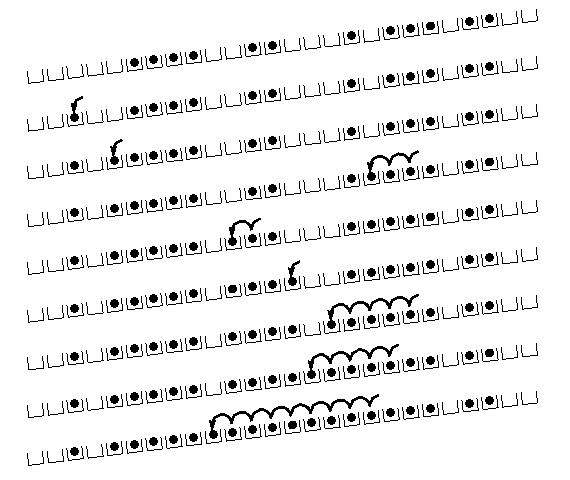 Tends to produce
clusters, which lead to
long probing sequences
Called primary clustering
Saw this starting in our example
[R. Sedgewick]
Winter 2021
CS 201: Data Structures
25
Analysis of Linear Probing
Trivial fact: For any  < 1, linear probing will find an empty slot
It is “safe” in this sense: no infinite loop unless table is full

Non-trivial facts we won’t prove:
	Average # of probes given  (in the limit as TableSize → )
Unsuccessful search:


Successful search:  


This is pretty bad: need to leave sufficient empty space in the table to get decent performance (see chart)
Winter 2021
CS 201: Data Structures
26
Analysis of Linear Probing
For any  < 1, linear probing will find an empty slot
It is “safe” in this sense: no infinite loop unless table is full
Linear-probing performance degrades rapidly as table gets full









By comparison, chaining performance is linear in  and has no trouble with >1
Winter 2021
CS 201: Data Structures
27
Quadratic probing
We can avoid primary clustering by changing the probe function
	 (h(key) + f(i)) % TableSize

A common technique is quadratic probing:
	 f(i) = i2
So probe sequence is:
0th probe:  h(key) % TableSize
1st probe: (h(key) + 1) % TableSize
2nd probe: (h(key) + 4) % TableSize
3rd probe: (h(key) + 9) % TableSize
…
ith probe: (h(key) + i2) % TableSize

Intuition: Probes quickly “leave the neighborhood”
Winter 2021
CS 201: Data Structures
28
Quadratic Probing Example
TableSize=10
Insert: 
89
18
49
58
79
Winter 2021
CS 201: Data Structures
29
Quadratic Probing Example
TableSize=10
Insert: 
89
18
49
58
79
Winter 2021
CS 201: Data Structures
30
Quadratic Probing Example
TableSize=10
Insert: 
89
18
49
58
79
Winter 2021
CS 201: Data Structures
31
Quadratic Probing Example
TableSize=10
Insert: 
89
18
49
58
79
Winter 2021
CS 201: Data Structures
32
Quadratic Probing Example
TableSize=10
Insert: 
89
18
49
58
79
Winter 2021
CS 201: Data Structures
33
Quadratic Probing Example
TableSize=10
Insert: 
89
18
49
58
79
Winter 2021
CS 201: Data Structures
34
Another Quadratic Probing Example
TableSize = 7

Insert:
                (76 % 7 = 6)
                (40 % 7 = 5)
48                   (48 % 7 = 6)
5                     (  5 % 7 = 5)
55                   (55 % 7 = 6)
47                   (47 % 7 = 5)
Winter 2021
CS 201: Data Structures
35
Another Quadratic Probing Example
TableSize = 7

Insert:
                (76 % 7 = 6)
                (40 % 7 = 5)
48                   (48 % 7 = 6)
5                     (  5 % 7 = 5)
55                   (55 % 7 = 6)
47                   (47 % 7 = 5)
Winter 2021
CS 201: Data Structures
36
Another Quadratic Probing Example
TableSize = 7

Insert:
                (76 % 7 = 6)
                (40 % 7 = 5)
48                   (48 % 7 = 6)
5                     (  5 % 7 = 5)
55                   (55 % 7 = 6)
47                   (47 % 7 = 5)
Winter 2021
CS 201: Data Structures
37
Another Quadratic Probing Example
TableSize = 7

Insert:
                (76 % 7 = 6)
                (40 % 7 = 5)
48                   (48 % 7 = 6)
5                     (  5 % 7 = 5)
55                   (55 % 7 = 6)
47                   (47 % 7 = 5)
Winter 2021
CS 201: Data Structures
38
Another Quadratic Probing Example
TableSize = 7

Insert:
                (76 % 7 = 6)
                (40 % 7 = 5)
48                   (48 % 7 = 6)
5                     (  5 % 7 = 5)
55                   (55 % 7 = 6)
47                   (47 % 7 = 5)
Winter 2021
CS 201: Data Structures
39
Another Quadratic Probing Example
TableSize = 7

Insert:
                (76 % 7 = 6)
                (40 % 7 = 5)
48                   (48 % 7 = 6)
5                     (  5 % 7 = 5)
55                   (55 % 7 = 6)
47                   (47 % 7 = 5)
Winter 2021
CS 201: Data Structures
40
Another Quadratic Probing Example
TableSize = 7

Insert:
                (76 % 7 = 6)
                (40 % 7 = 5)
48                   (48 % 7 = 6)
5                     (  5 % 7 = 5)
55                   (55 % 7 = 6)
47                   (47 % 7 = 5)
Oh nooooo!: For all n, ((n*n) +5) % 7 is 0, 2, 5, or 6
Winter 2021
CS 201: Data Structures
41
From Bad News to Good News
Bad news: 
Quadratic probing can cycle through the same full indices, never terminating despite table not being full

Good news: 
If TableSize is prime and  < ½, then quadratic probing will find an empty slot in at most TableSize/2 probes
So: If you keep  < ½ and TableSize is prime, no need to detect cycles
Winter 2021
CS 201: Data Structures
42
Clustering reconsidered
Quadratic probing does not suffer from primary clustering:       no problem with keys initially hashing to the same neighborhood

But it’s no help if keys initially hash to the same index
Called secondary clustering

Can avoid secondary clustering with a probe function that depends on the key: double hashing…
Winter 2021
CS 201: Data Structures
43
Double hashing
Idea: 
Given two good hash functions h and g, it is very unlikely that for some key,  h(key) == g(key)
So make the probe function f(i) = i*g(key)

Probe sequence:
0th probe:  h(key) % TableSize
1st probe:  (h(key) + g(key))   % TableSize
2nd probe: (h(key) + 2*g(key)) % TableSize
3rd probe: (h(key) + 3*g(key)) % TableSize
…
ith probe: (h(key) + i*g(key)) % TableSize

Detail: Make sure g(key) cannot be 0
Winter 2021
CS 201: Data Structures
44
Double-hashing analysis
Intuition: Because each probe is “jumping” by g(key) each time, we “leave the neighborhood” and “go different places from other initial collisions”

But we could still have a problem like in quadratic probing where we are not “safe” (infinite loop despite room in table)
It is known that this cannot happen in at least one case:
h(key) = key % p
g(key) = q – (key % q)
2 < q < p
p and q are prime
Winter 2021
CS 201: Data Structures
45
More double-hashing facts
Assume “uniform hashing” 
Means probability of g(key1) % p == g(key2) % p is 1/p

Non-trivial facts we won’t prove:
	Average # of probes given  (in the limit as TableSize → )
Unsuccessful search (intuitive):


Successful search (less intuitive):


Bottom line: unsuccessful bad (but not as bad as linear probing), but successful is not nearly as bad
Winter 2021
CS 201: Data Structures
46
Charts
Winter 2021
CS 201: Data Structures
47
Rehashing
As with array-based stacks/queues/lists, if table gets too full, create a bigger table and copy everything
Re-apply the hash function to find the next index for each key

With chaining, we get to decide what “too full” means
Keep load factor reasonable (e.g., < 1)?
Consider average or max size of non-empty chains?

For probing, half-full is a good rule of thumb

New table size
Twice-as-big is a good idea, except that won’t be prime!
So go about twice-as-big 
Can have a list of prime numbers in your code since you won’t grow more than 20-30 times
Winter 2021
CS 201: Data Structures
48